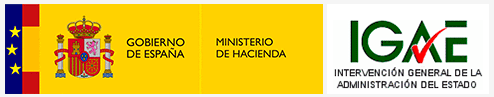 COMPROBACIÓN MATERIAL DE LA INVERSIÓN
AÑOS 2017- 2023
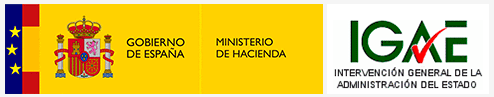 Comprobación material de la inversión  Años 2017 - 2023
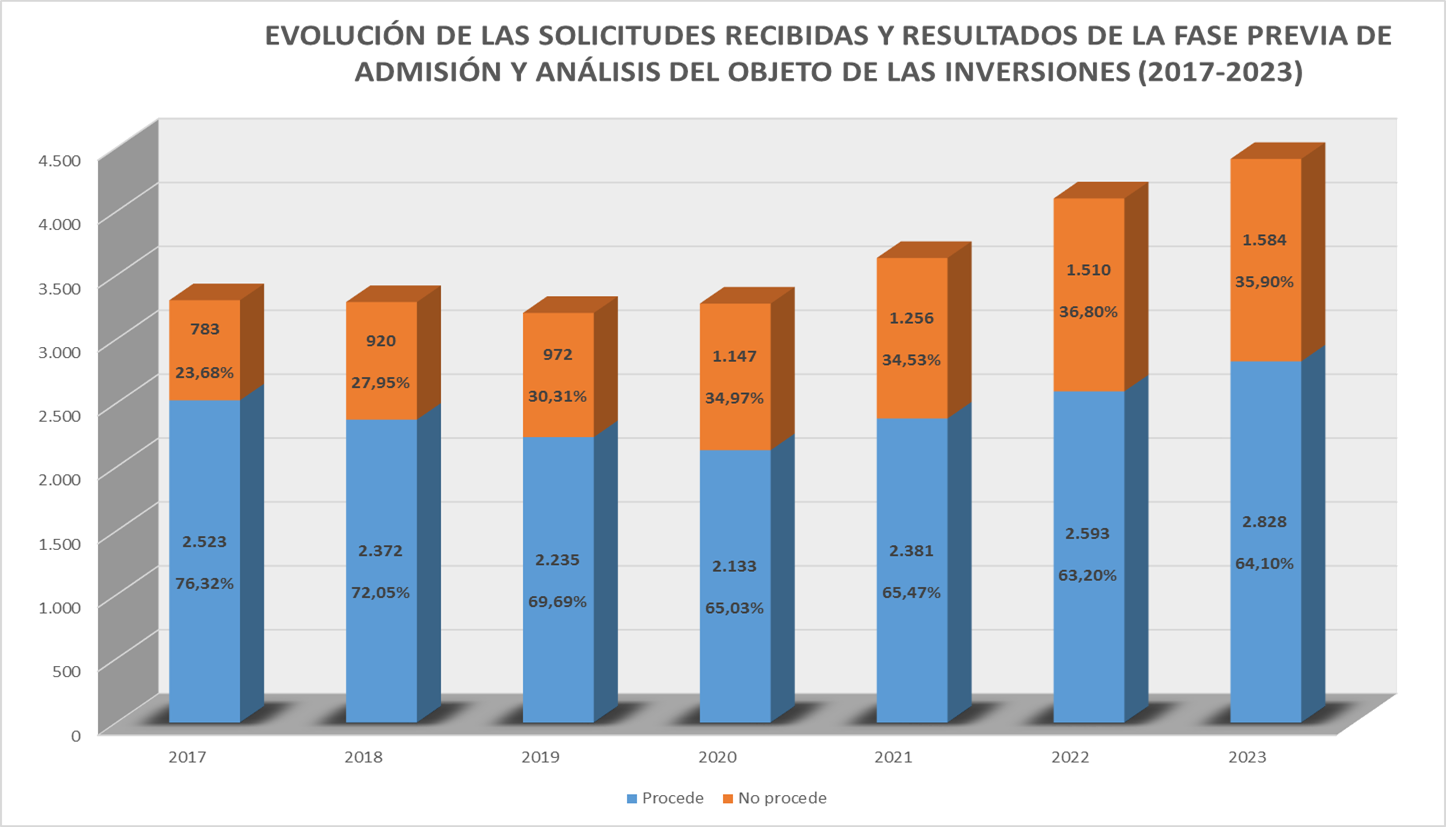 1
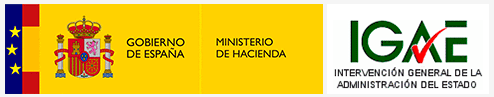 Comprobación material de la inversión  Años 2018 - 2023
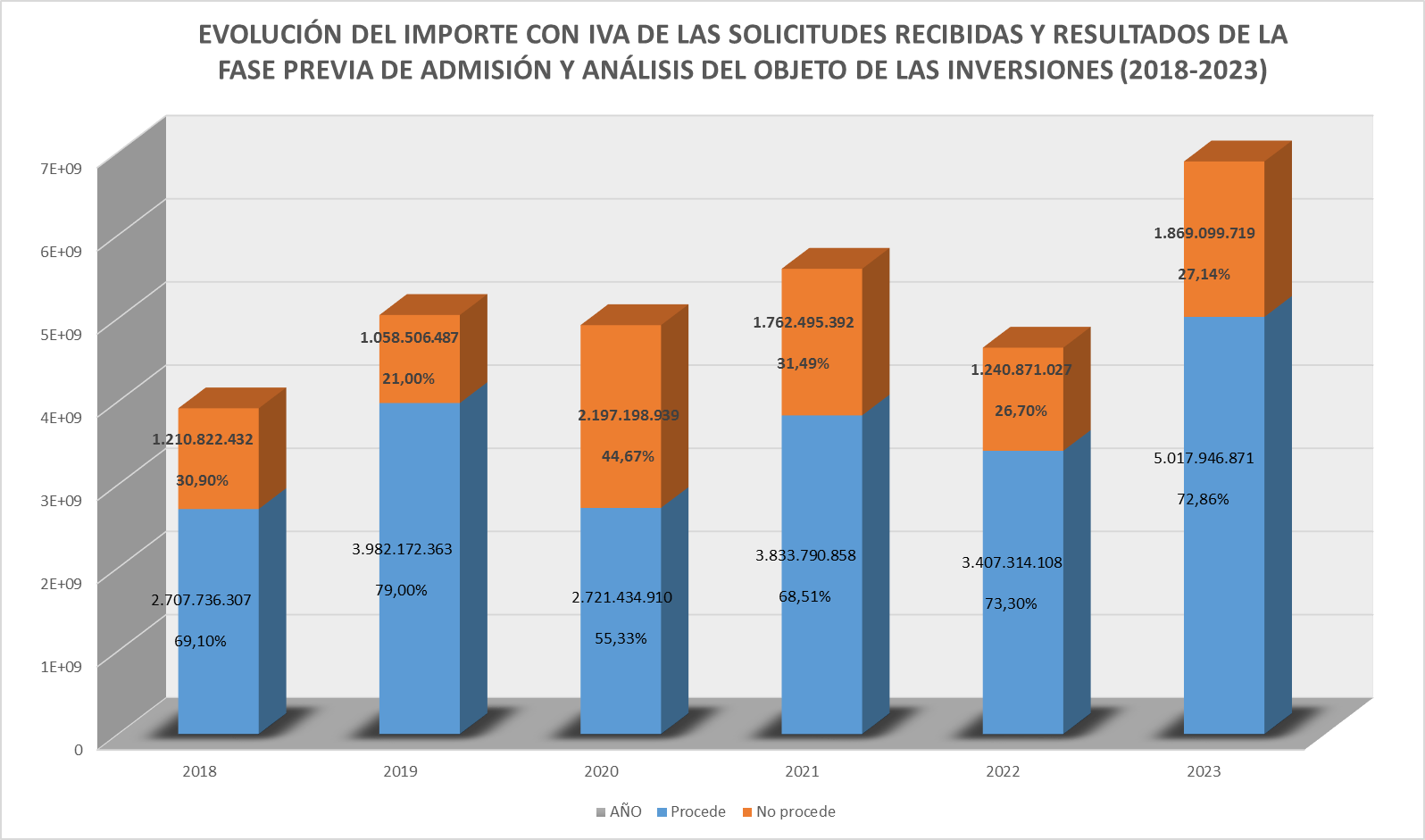 2
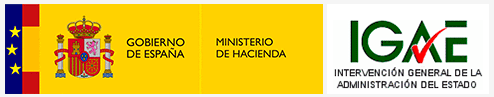 Comprobación material de la inversión  Años 2017 - 2023
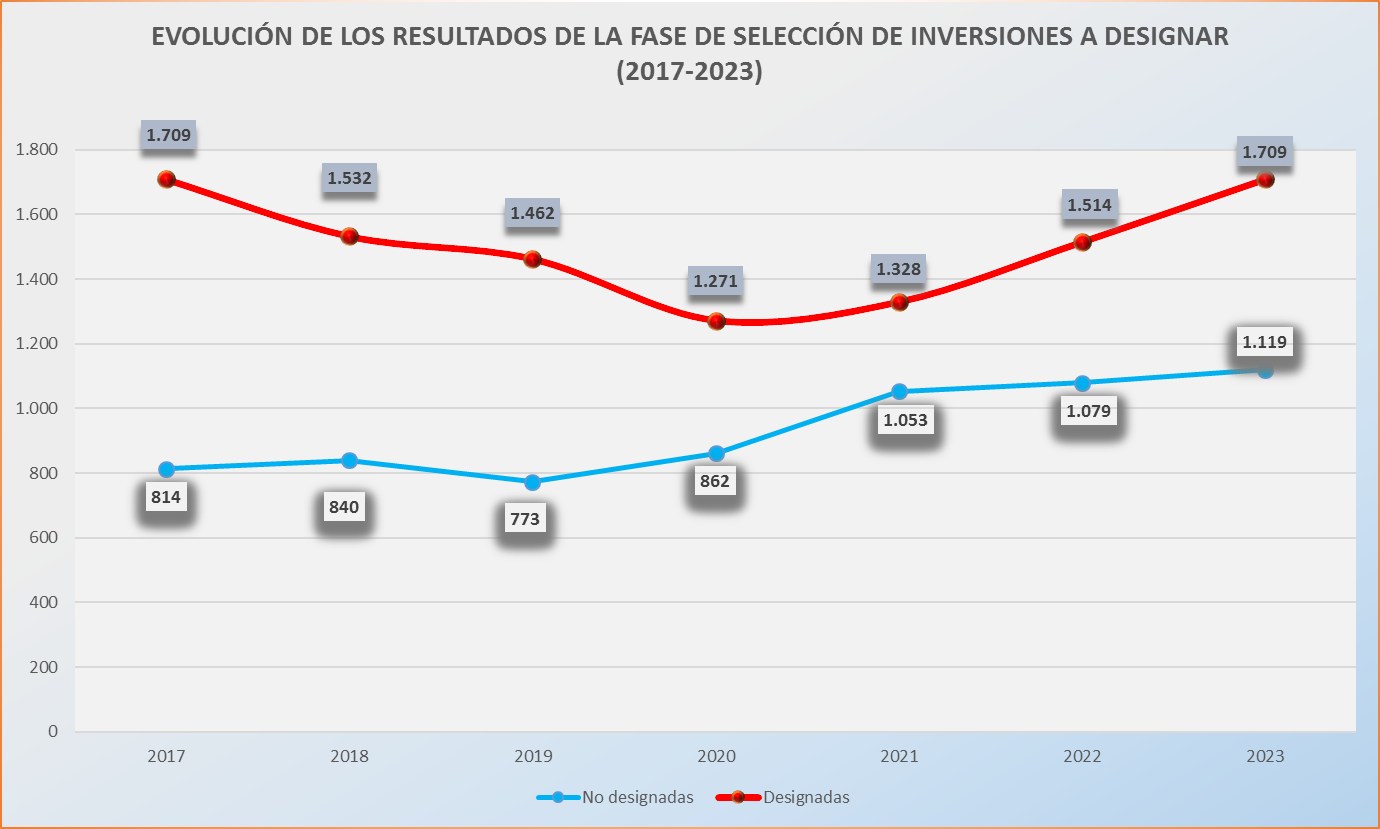 3
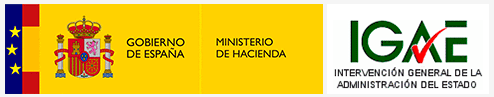 Comprobación material de la inversión  Años 2018 - 2023
4
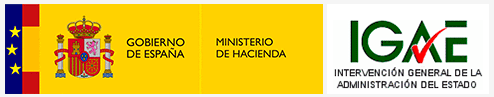 Comprobación material de la inversión  Años 2017 - 2023
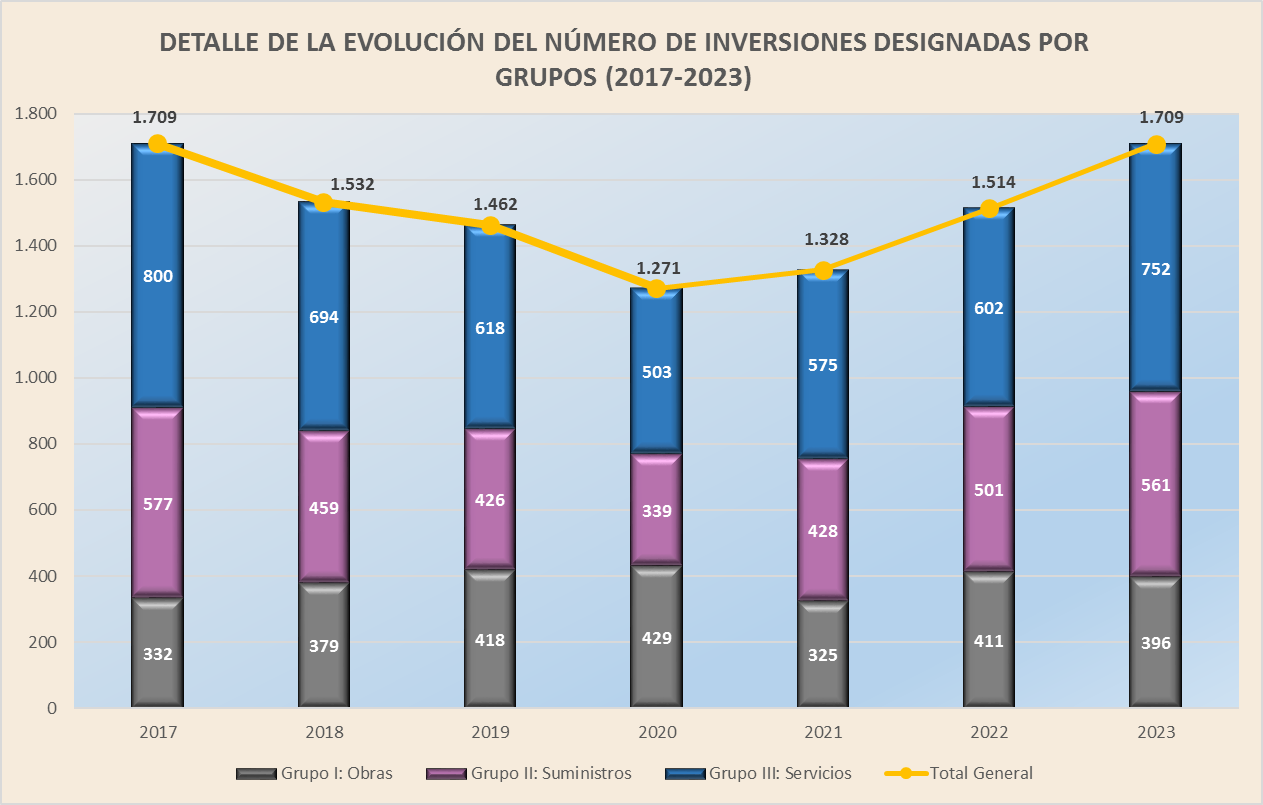 5
Comprobación material de la inversión  Años 2018 - 2023
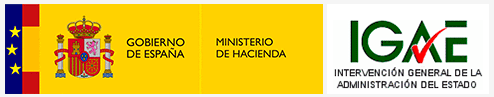 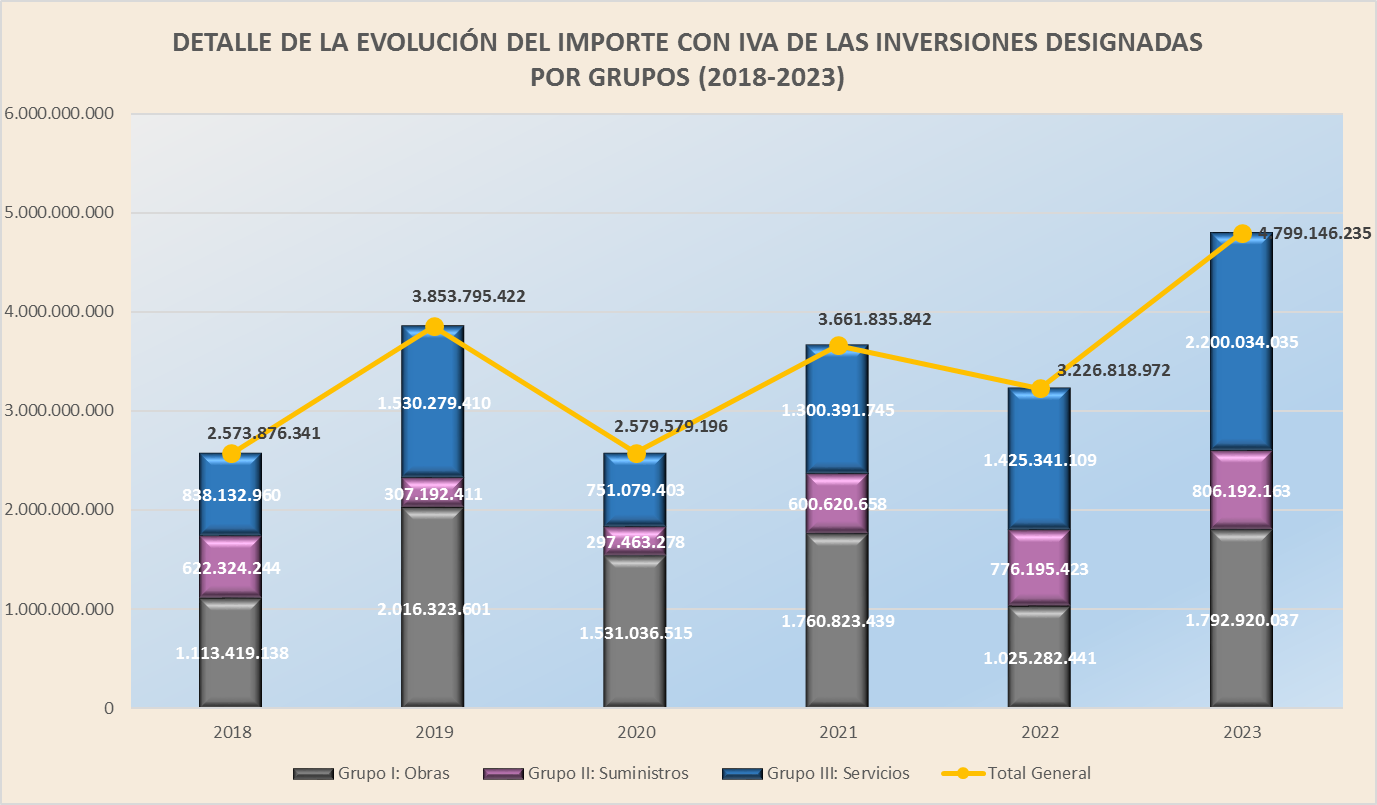 6
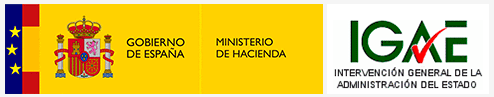 Comprobación material de la inversión  Años 2017 - 2023
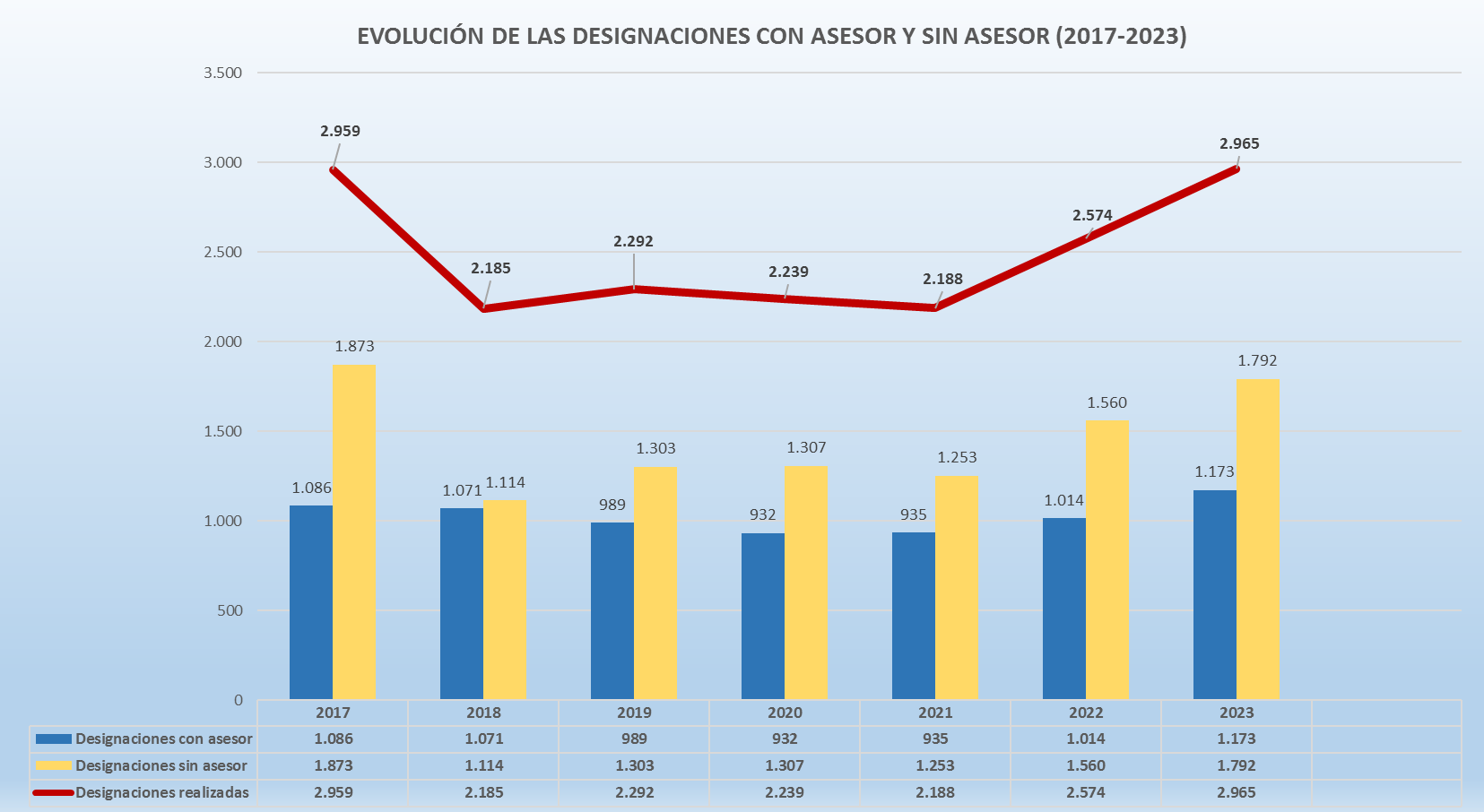 7
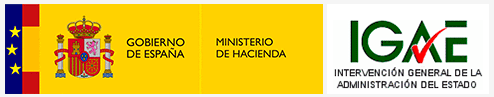 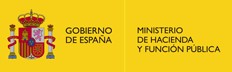 Comprobación material de la inversión  Años 2017 - 2023
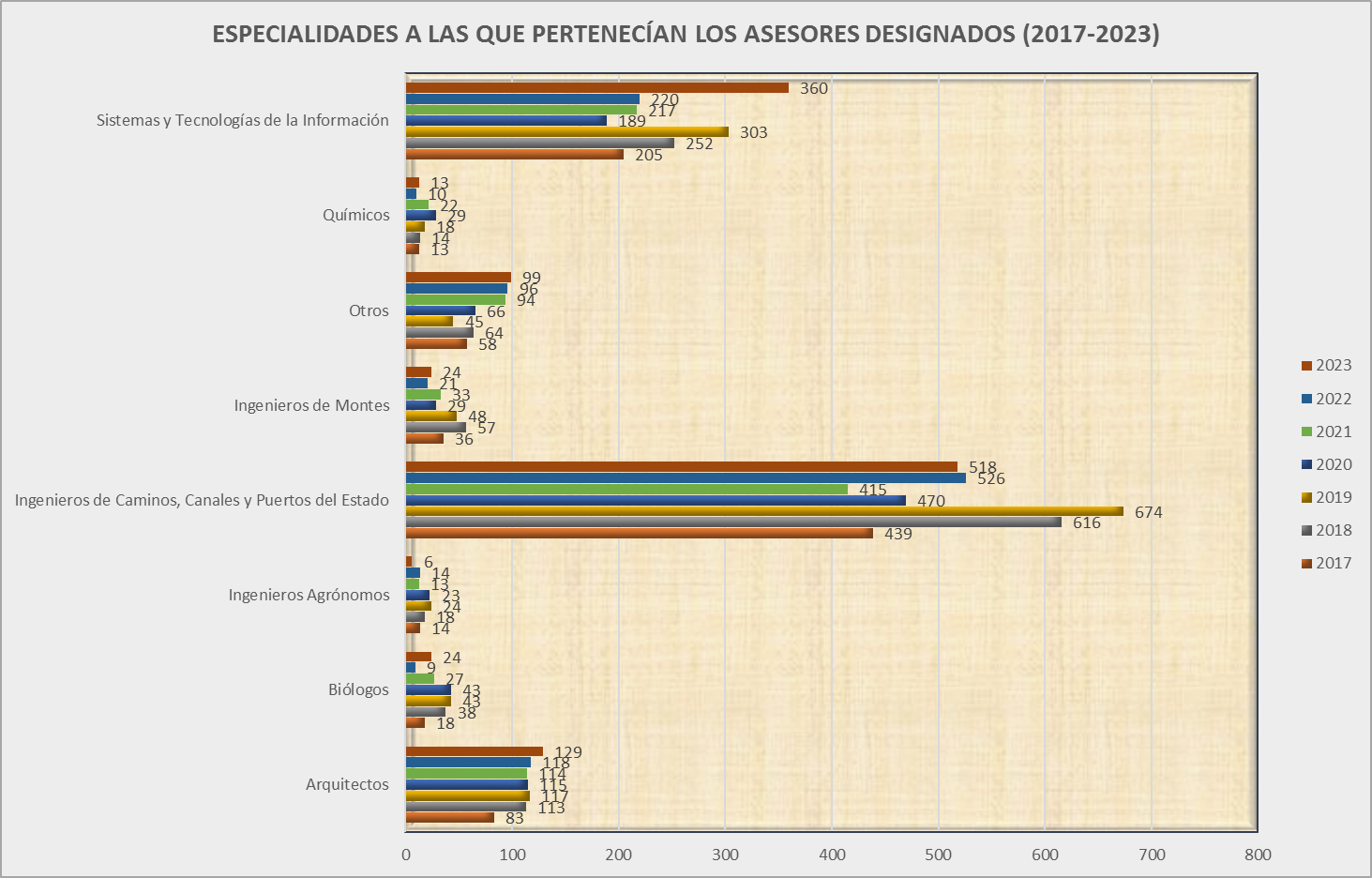 8